Tekninen työ valinnaisaineena
Pitkä valinnaisaine 2 vuosiviikkotuntia kahdeksannella ja yhdeksännellä luokalla
Työt projekteja joihin opettaja antaa aiheen tai materiaalin jota käytetään
Syvennetään aiemmin opittuja taitoja
Opetellaan CNC-jyrsimen käyttöä eri materiaaleille ja käytetään jysrsintä töiden osien valmistuksessa
Omilla mielenkiinnonkohteilla iso merkitys töiden suunnittelussa
Työt voivat olla hyvin monipuolisia
9lk:n grilliprojektin aihioita
CNC-jyrsin
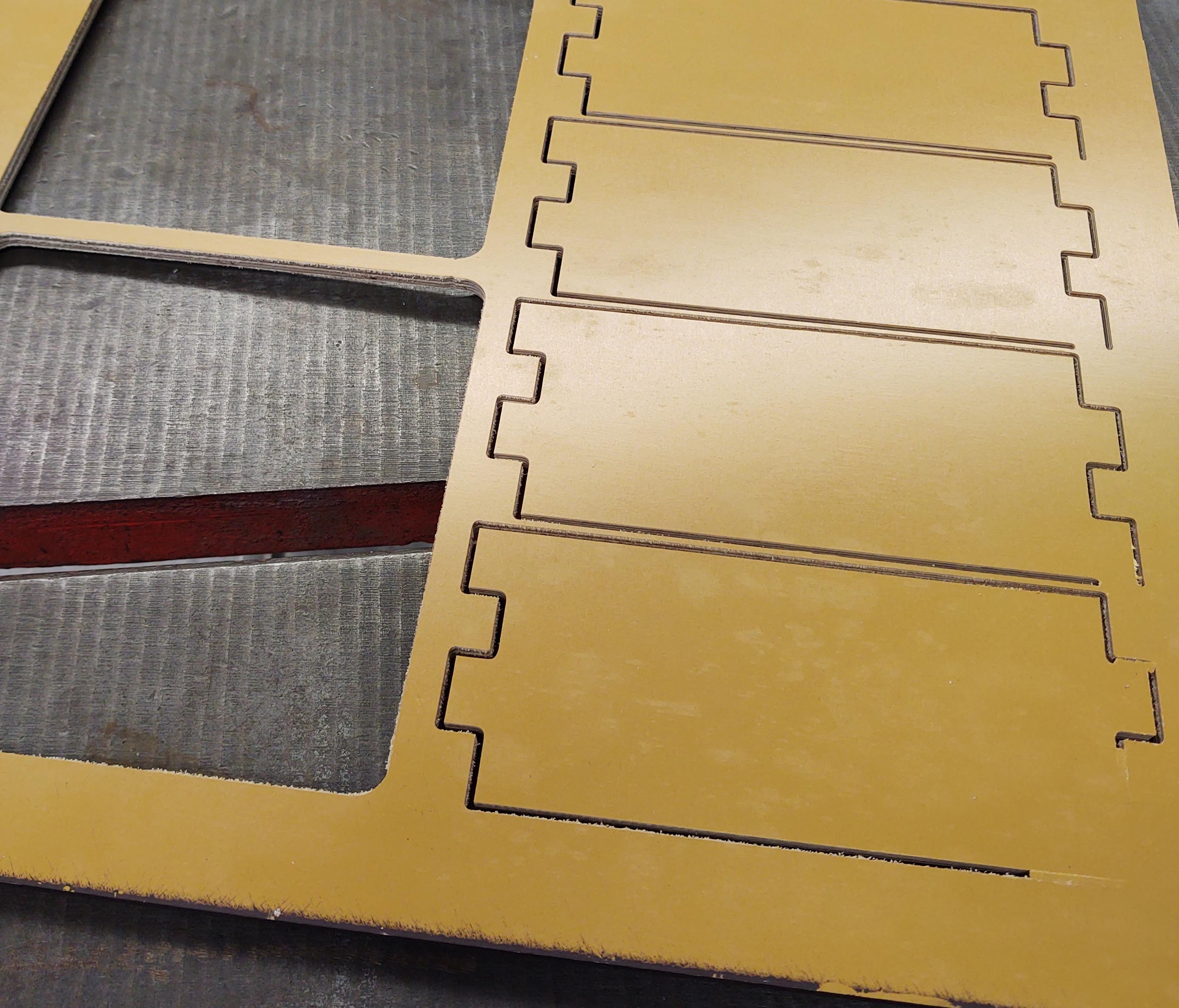